Création d’une capsule vidéo
Conseils techniques généraux
Ce template permet de créer une vidéo pour pouvoir ensuite faire l’encapsulation avec H5P 
Voir le tuto pour créer une vidéo à partir d’un PowerPoint : lien
Et la formation aux activités H5P : lien
Attention ! — Diapositive à supprimer —
Création d’une capsule vidéo
Conseils techniques généraux
Il est possible de vérifier plusieurs critères avec le logiciel open source VLC.
Durée optimale (attention demandée vs. message) : entre 3 et 7 min. Ne pas dépasser 10min. Article 1 , Article 2
Format : 16/9, si possible HD (1920*1080 pixels)
Nombre d’images par seconde : 30 fps si possible, au moins 25 fps.
Taille recommandée : moins de 10Mo par min au format HD

Powerpoint permet de s’enregistrer puis de sauvegarder la capsule (format mp4) avec une qualité audio et vidéo excellente.
Attention ! — Diapositive à supprimer —
Création d’une capsule vidéo
conseils techniques pour construire sa présentation
Formaliser l’objectif pédagogique de votre capsule en une phrase simple, au début de la vidéo.
Limiter la complexité spatiale : 
Peu d’informations par diapositive (taille de police minimale : 16),
Peu de texte sur chaque diapositive, en mettant en avant les éléments importants,
Privilégier les fonds de diapositive unis, un nombre faible de couleurs, des animations simples.
Limiter la complexité temporelle : 
Utiliser les animations pour faire apparaître progressivement l’information,
Vérifier la continuité du message entre deux diapositives,
Un conseil : 1 diapositive pour 1 min de discours.
Attention ! — Diapositive à supprimer —
Création d’une capsule vidéo
conseils techniques pour enregistrer le discours
A l’enregistrement sonore :
Vérifier le volume du micro (sans saturation), pour que la voix soit bien audible : 80% conseillé.
Limiter les sources de bruits parasites (ventilateur de l’ordinateur, bruit ambiant, qualité du micro).
Eviter les blancs (distance suffisante au micro, respiration normale, sans interjection ni hésitation).
Utiliser des phrases simples, toujours pertinentes : rédiger votre discours.
Adopter un débit de parole lent (160 mots/minute), avec des pauses régulières.

Il est aussi possible d’enregistrer indépendamment sa voix avec un logiciel gratuit (OneNote, Audacity), puis d’assembler l’audio et la vidéo avec un logiciel de montage vidéo gratuit (OpenShot, Shotcut (Mac et Windows)).
Attention ! — Diapositive à supprimer —
Instruction
Concevoir une capsule VIDÉO
Réutilisation des images
Attention aux droits à l’image ! Choisir des images gratuites et libres de droits, en utilisant ce type de sites :  Site 1, Site 2, Site 3, Site 4, Site 5…

Respect des droits d’auteur
Pour les ressources labellisées « Hybrid’GMP » et « Punchy », nous utiliserons cette licence :



Attribution - Pas d’Utilisation Commerciale - Partage dans les Mêmes Conditions
Cette licence permet à d'autres de remixer, d'adapter et de s'appuyer sur votre travail à des fins non commerciales, tant qu'ils vous créditent et autorisent leurs nouvelles créations sous les mêmes conditions.
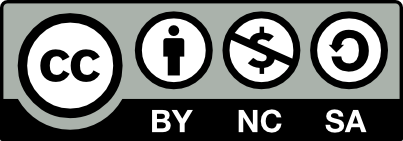 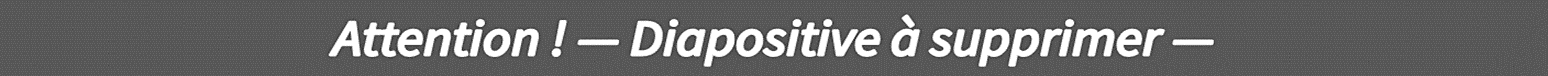 Instruction
Enregistrement du modèle PowerPoint
1.  Vérifier que les diapositives s’affichent au format 16/9 (thèmes/ taille de la diapositive/ Grand écran (16:9),

2.  Enregistrer le document en tant que modèle PowerPoint (.potx) :
Sous l’onglet Fichier, cliquer sur Enregistrer sous.
Sous Enregistrer, cliquer sur Parcourir.

Dans la boîte de dialogue Enregistrer sous, dans la zone Nom de fichier, taper un nom de fichier pour votre modèle.
Dans la liste Type de fichier, sélectionner Modèle PowerPoint, puis Enregistrer.
Sous l’onglet Fichier, cliquer sur Enregistrer comme modèle.
Dans la zone Enregistrez sous, taper un nom de fichier, puis cliquer sur Enregistrer.
Attention ! — Diapositive à supprimer —
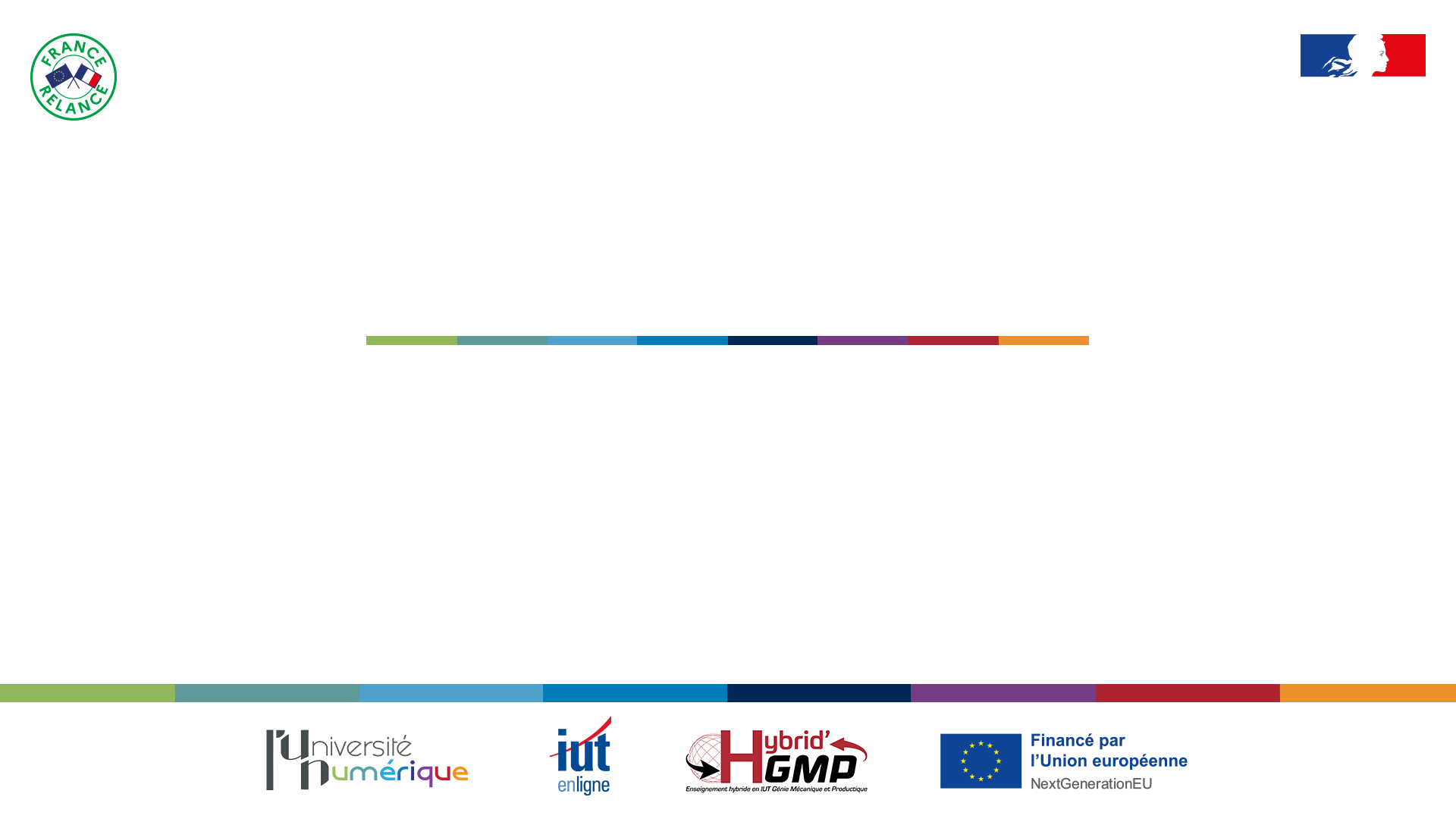 SCIENCES DES MATERIAUX
Fonctions, Contraintes, Objectifs et Variables libres
Connaître la méthode de traduction d'un cahier des charges en termes de Fonctions, Contraintes, Objectifs, Variables libres
[Speaker Notes: Les titres - DIAPO D’ENTREE
Champ disciplinaire :
ARIAL - Regular - 30 pt - #002855 5 (Code RVB : Rouge : 0 Vert : 40 Bleu : 85)
Titre de l’activité (vidéo) :
ARIAL - BOLD - 30 pt - #002855
Objectif apprentissage :
ARIAL - Italic - 24 pt - #002855]
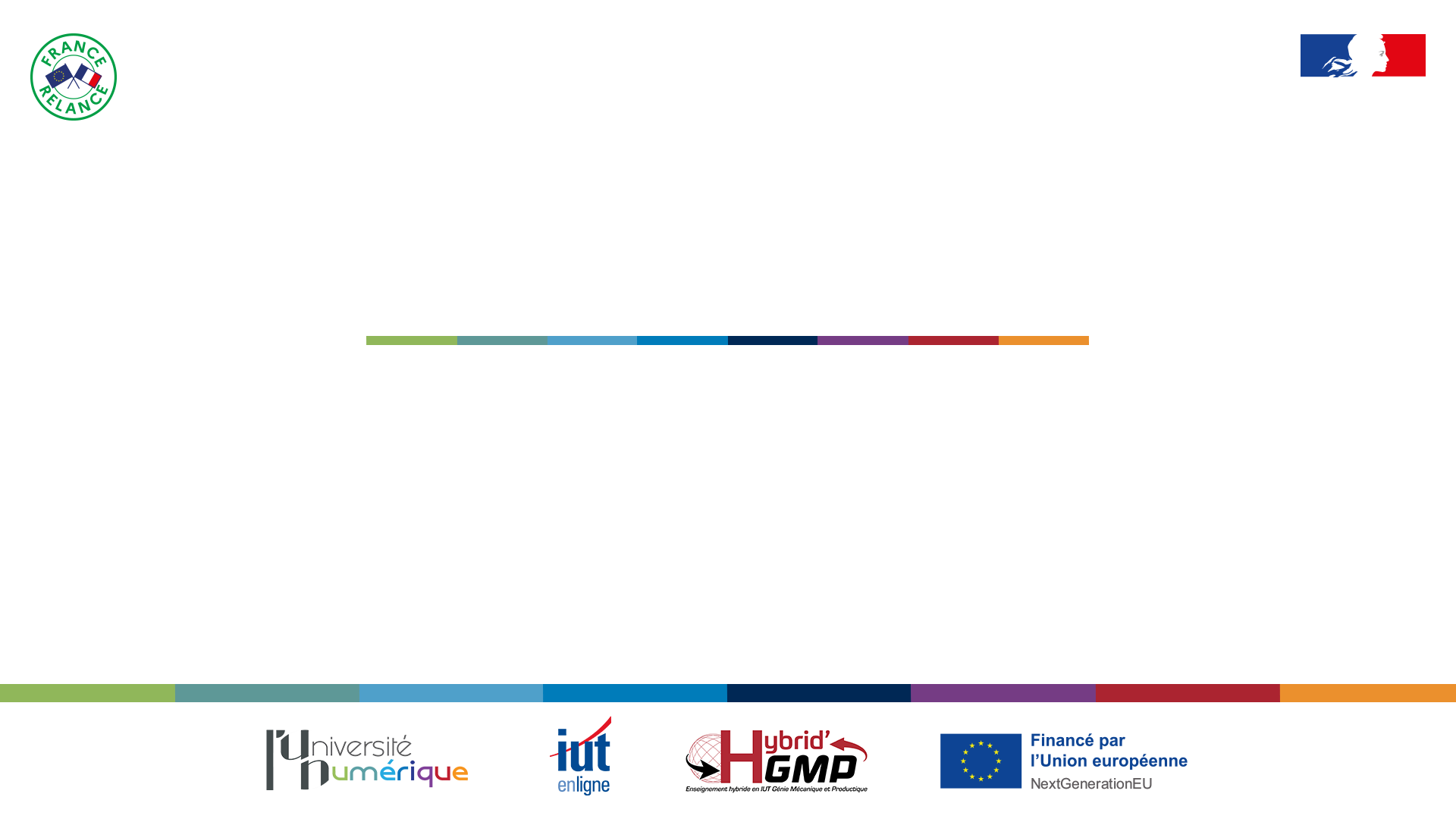 DISCIPLINE à renseigner
Titre de la capsule vidéo à renseigner
Objectif d’acquis d’apprentissage à renseigner
[Speaker Notes: Les titres - DIAPO D’ENTREE
Champ disciplinaire :
ARIAL - Regular - 30 pt - #002855 5 (Code RVB : Rouge : 0 Vert : 40 Bleu : 85)
Titre de l’activité (vidéo) :
ARIAL - BOLD - 30 pt - #002855
Objectif apprentissage :
ARIAL - Italic - 24 pt - #002855]
[Speaker Notes: Présentation du contenu : Diapo à dupliquer autant de fois que nécessaire !!!]
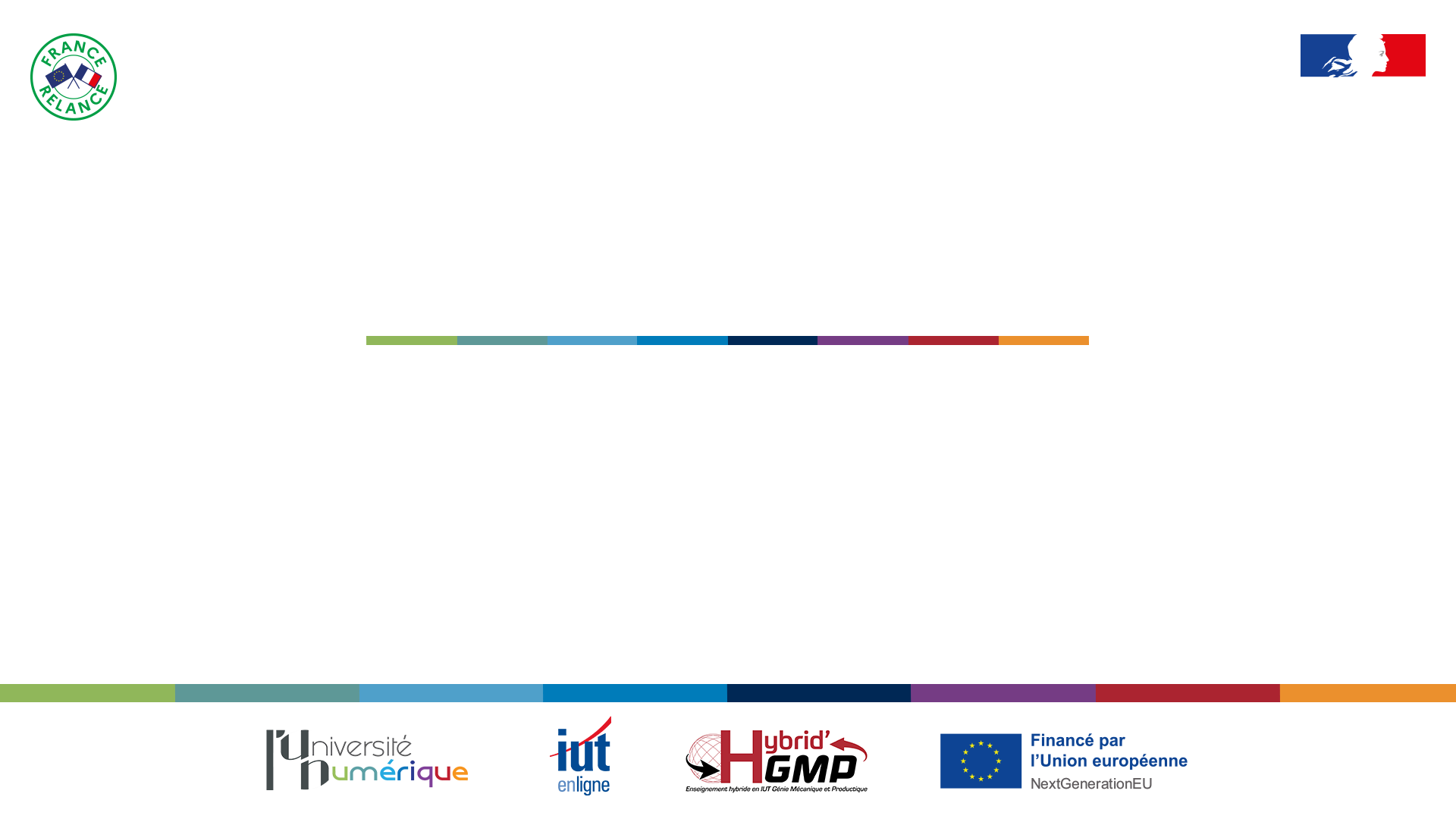 Julien ROUGE
IUT - Toulouse
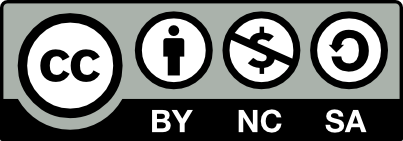 [Speaker Notes: Les titres - DIAPO DE FIN
ARIAL - BOLD - 36 pt - #002855 (Code RVB : Rouge : 0 Vert : 40 Bleu : 85) - Prénom NOM
ARIAL - REGULAR - 30 pt #002855 (Code RVB : Rouge : 0 Vert : 40 Bleu : 85) - IUT nom de l’IUT.
Penser à mettre l’image pour la licence.]
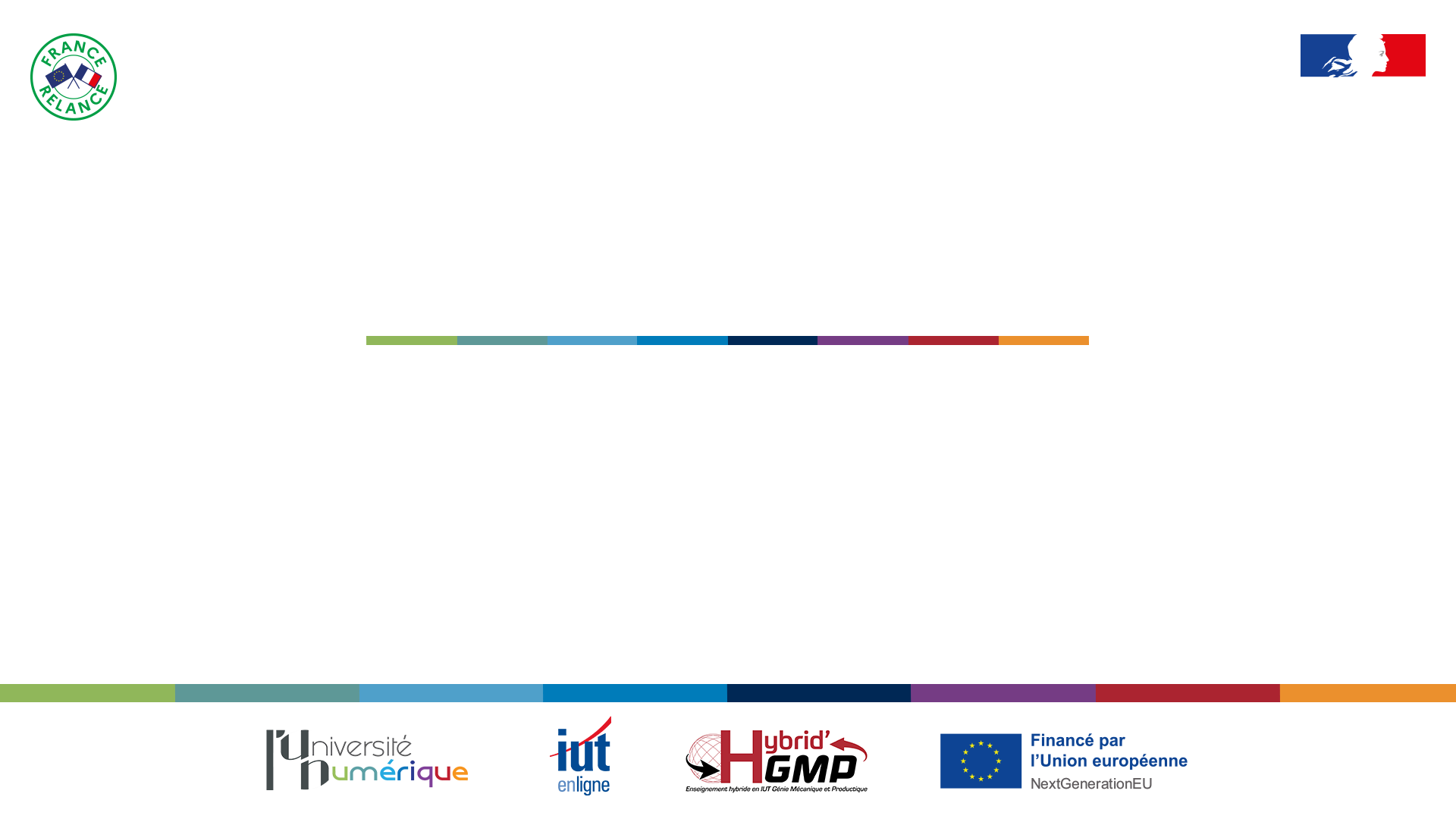 Prénom Nom de l’auteur
Etablissement – Ville
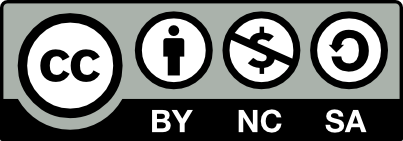 [Speaker Notes: Les titres - DIAPO DE FIN
ARIAL - BOLD - 36 pt - #002855 (Code RVB : Rouge : 0 Vert : 40 Bleu : 85) - Prénom NOM
ARIAL - REGULAR - 30 pt #002855 (Code RVB : Rouge : 0 Vert : 40 Bleu : 85) - IUT nom de l’IUT.
Penser à mettre l’image pour la licence.]
Lorsque vous avez fini et exporté votre vidéo 
au format MP4 qualité Full HD 1080p, merci de l’envoyer à :
 catherine.augusto@iut-tlse3.fr
Elle la déposera sur Viméo et vous communiquera son lien à insérer 
dans Moodle et/ou dans vos activités H5P (Interactive Video ou autre).
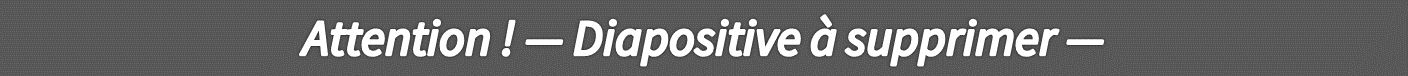